.
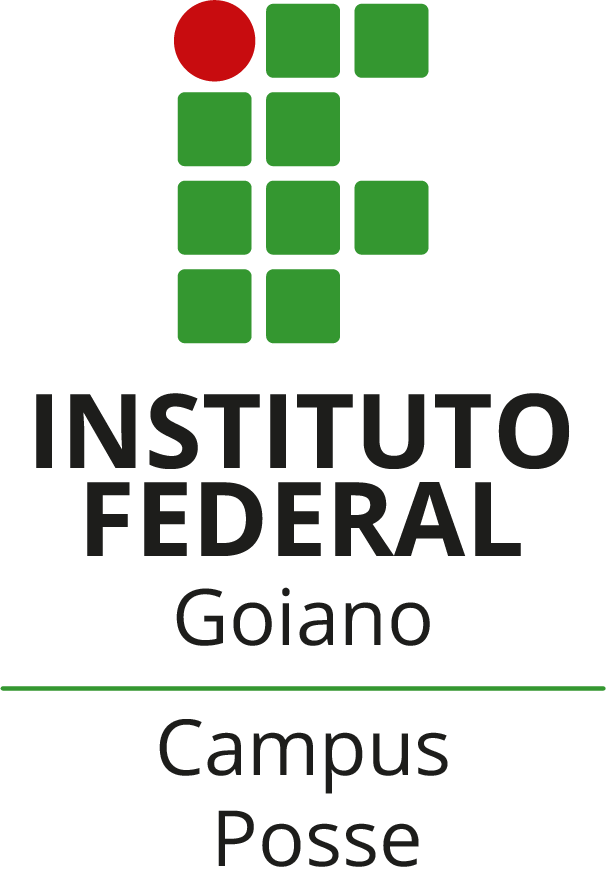 4ª SeCTEC – Semana de Ciência, Tecnologia, Esporte e Cultura 2023
20ª Semana Nacional de Ciência e Tecnologia
 “Ciências Básicas para o Desenvolvimento Sustentável”
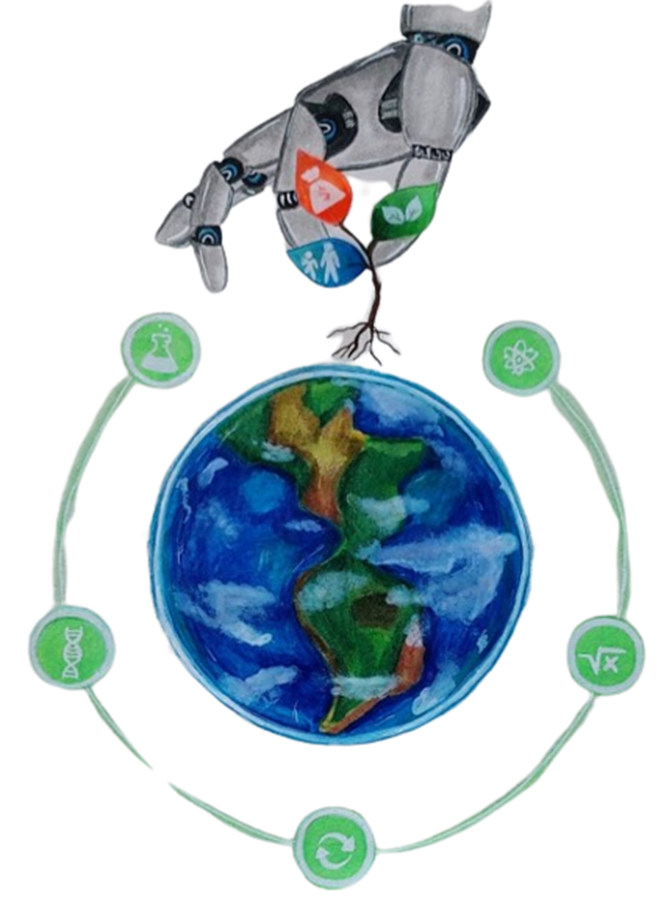 TÍTULO DO PROJETO
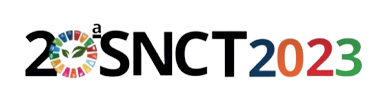 NOME COMPLETO1, NOME COMPLETO2, NOME COMPLETO3, NOME COMPLETO4

1 Titulação máxima ou Acadêmico Curso XXX/IF Goiano Campus XXX. E-mail: emailinstitucional@ifgoiano.edu.br ; 2 Titulação máxima ou Acadêmico Curso XXX/IF Goiano Campus XXX. E-mail: emailinstitucional@ifgoiano.edu.br ; 3 Titulação máxima ou Acadêmico Curso XXX/IF Goiano Campus XXX. E-mail: emailinstitucional@ifgoiano.edu.br ; 4 Titulação máxima ou Acadêmico Curso XXX/IF Goiano Campus XXX. E-mail: emailinstitucional@ifgoiano.edu.br
INTRODUÇÃO
RESULTADOS ESPERADOS
OBJETIVOS
CONCLUSÕES
MATERIAL E MÉTODOS
REFERÊNCIAS BIBLIOGRAFICAS
AGRADECIMENTOS
Orientações para confecção do pôster:

O aluno-autor terá liberdade para confecção-diagramação de seu pôster. Todavia, seguem algumas orientações:

Formato (obrigatório): máximo de 01 (uma) página, com 90 cm de largura e 110 cm de altura (formato retrato), conforme modelo disponibilizado. Fonte: Arial

Título do trabalho: tamanho 70 ou equivalente, a depender do número de caracteres do título do trabalho.

Autores e Instituição: Nome completo dos autores em Fonte Arial, tamanho 40, letras maiúsculas e negrito. Filiação em Fonte Arial, tamanho 28. 

Seções: Introdução, Objetivos, Material e Métodos, Resultados ou Resultados Esperados, Conclusões, Referências e Agradecimentos (Fonte Arial, tamanho 32 no mínimo). As referências devem seguir os padrões ABNT. Manter as cores  e fontes dos subtítulos no modelo fornecido.

Textos e Figuras/Tabelas/Esquemas: A disposição dos elementos (subtítulos, Textos e Figuras/Tabelas/Esquemas), assim como cores e espaços entre elementos, podem ser definidos pelos autores. 

Material: O pôster deverá ter cordão para pendurar e poderá ser confeccionado em papel ou lona.